Performance Forms
How to complete the Performance Forms 
using Interview Exchange
What are the Performance Forms?
There are 2 Performance Forms that are now located in Interview Exchange:

The Annual Professional Performance Program.   (Created by Supervisor)
The Annual Professional Evaluation.   (Created by Supervisor)
Logging into Interview Exchange
Log in by using the link below:  https://www.interviewexchange.com/login.jsp
If you are new to Interview Exchange, please contact Human Resources. 
Once you complete a Hirezon account, your username and password are your FSC credentials (single sign-on).
Please note, if you are creating your account you will be asked for your address. Please use FSC’s address. 
2350 Broadhollow Road, Farmingdale, NY 11735
Navigating Interview Exchange
Once you have logged in to Interview Exchange you will need to click on the Forms tab.
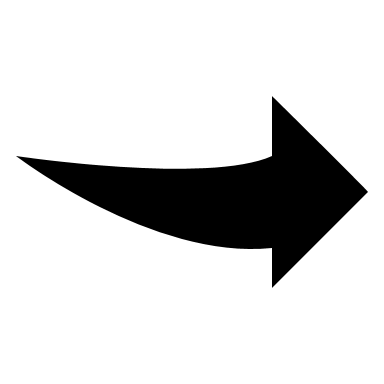 Creating a New Form
Once you have clicked on the Forms tab, in the top right corner of your screen you will see a blue box that says “Start New Form.”
The 4 categories necessary to create a new form are: 
Department: Select the department the employee works in.
Category: Select “Performance.” 
Template: Select the type of form you would like to complete.
Title/Name: Fill in the employee’s name and the title of the form you are filling out. 
e.g.: “Smith, John – 2023-2024 Performance Program.”
Performance Programs and Evaluations Must Be Created by the Employee’s Supervisor
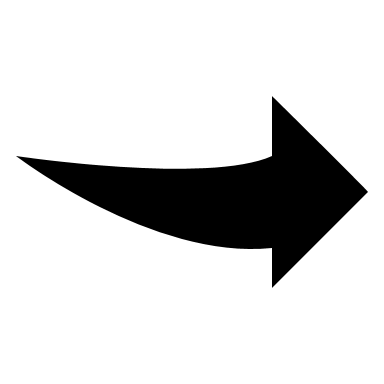 Select the Employee’s Department
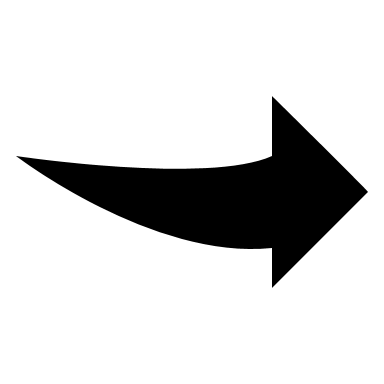 Select “Performance”
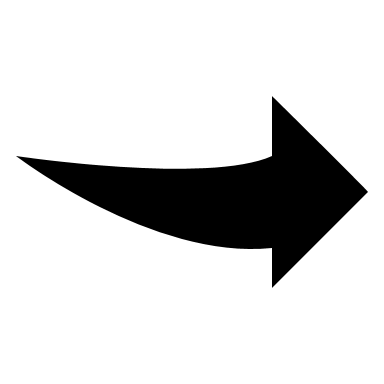 Select the form you would like to complete
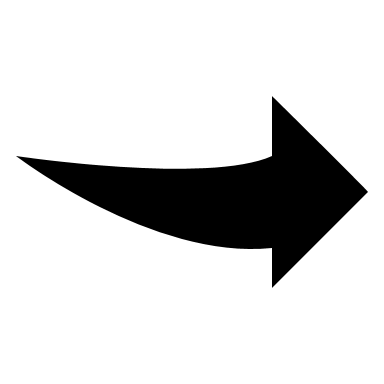 Enter Employee’s Name and the form name

         	e.g.: “Smith, John – 2023-2024 	Performance Program”
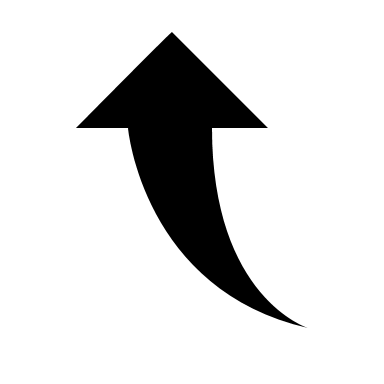 Once all the categories are filled in, click “Create Form.”
Completing The Professional Performance Program
This form must be created by the employee’s supervisor. 
When filling out the time period, please select June 1, 2023 to May 31, 2024.
Once the supervisor has completed the form, they will apply their electronic signature to the bottom of the form, click “Save & Submit” then “Continue”.
The supervisor will then need to route the form to the employee for review and electronic signature. (see slide 9 for routing instructions)
A member of the Human Resources department will be notified of the completion of the form and will file in the employee’s personnel file.
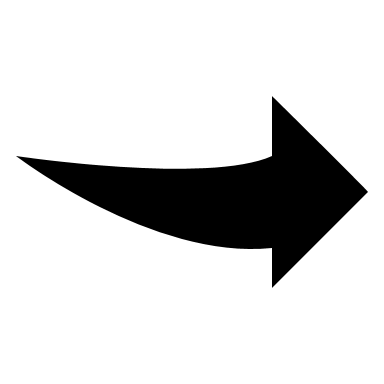 Completing The Professional Evaluation
This form must be created by the employee’s supervisor. 
When filling out the time period, please select June 1, 2022 to May 31, 2023.
Once the supervisor has completed the form, they will apply their electronic signature to the bottom of the form, click “Save & Submit” then “Continue”.
The supervisor will then need to route the form to the employee for review and electronic signature. (see slide 9 for routing instructions)
A member of the Human Resources department will be notified of the completion of the form and will file in the employee’s personnel file.
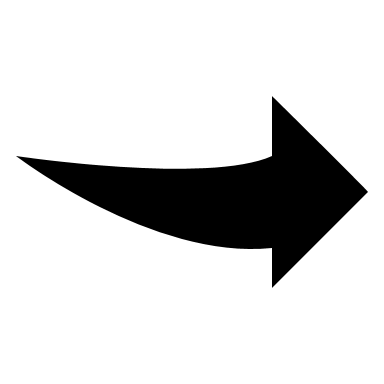 Routing the Professional Performance Program and Evaluation
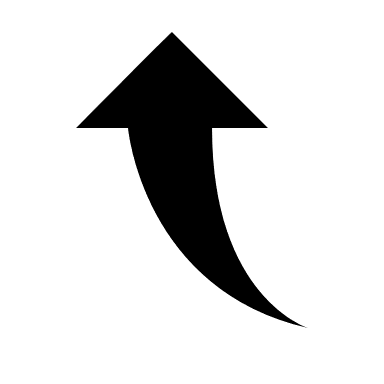 For Supervisor's Only
Once you have completed the form, click "Task Routing" on the right-hand side.
Click on the pencil icon in the “Actions” section add employee to routing for review. 
Type the employee's name in the "User" box. 
Select their name from the drop-down menu when it appears. 
Then, click the "pencil" Icon.
This will give the employee access to sign the form. 
Make sure both the "eye" and "pencil" icons are both blue.
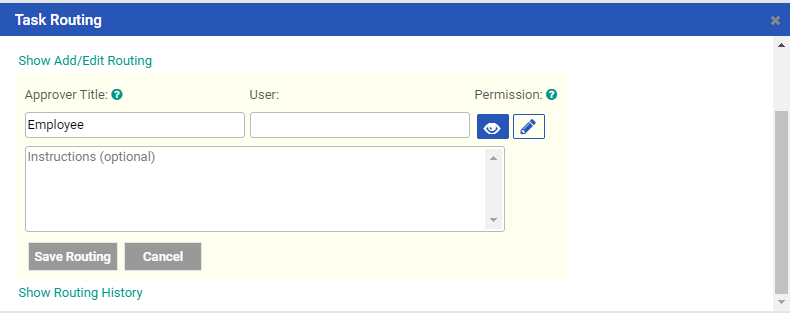 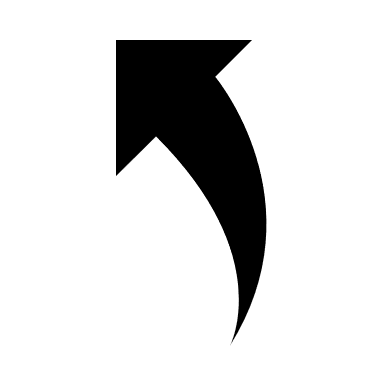 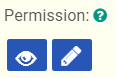 ContinuedRouting the PerformanceProgram and Evaluation
For Supervisor's Only
Select “Start New Discussion”, in the text box, outline what the employee needs to do to complete the form.
Performance Program e.g.: "Please review the form, electronically sign and send for next action. Thank you."
Evaluation e.g.: "Please review the form, electronically sign and send for next action. Thank you."
Once those steps are complete, the routing on your screen should look like the photo on the right. 
Then click the “Submit" button.
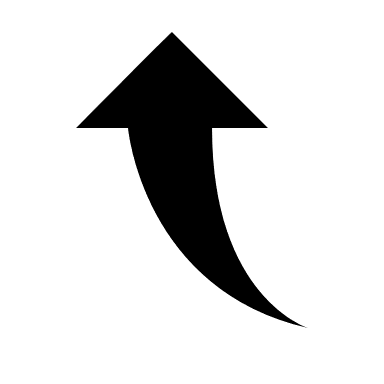 ContinuedRouting the Performance Program and Evaluation
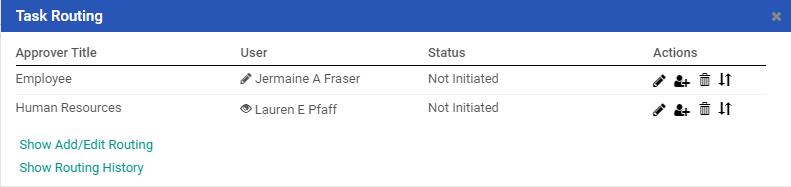 Employee’s Name will be here
HR employee’s name will be here
For Supervisor's Only
Once the routing is saved, your screen should look like the photo on the top right. 
The final step is to click the "Send for Next Action" button.
By doing that, it will alert the employee that the form is in their workflow. 
After these steps are complete, the supervisor has completed all of their requirements.
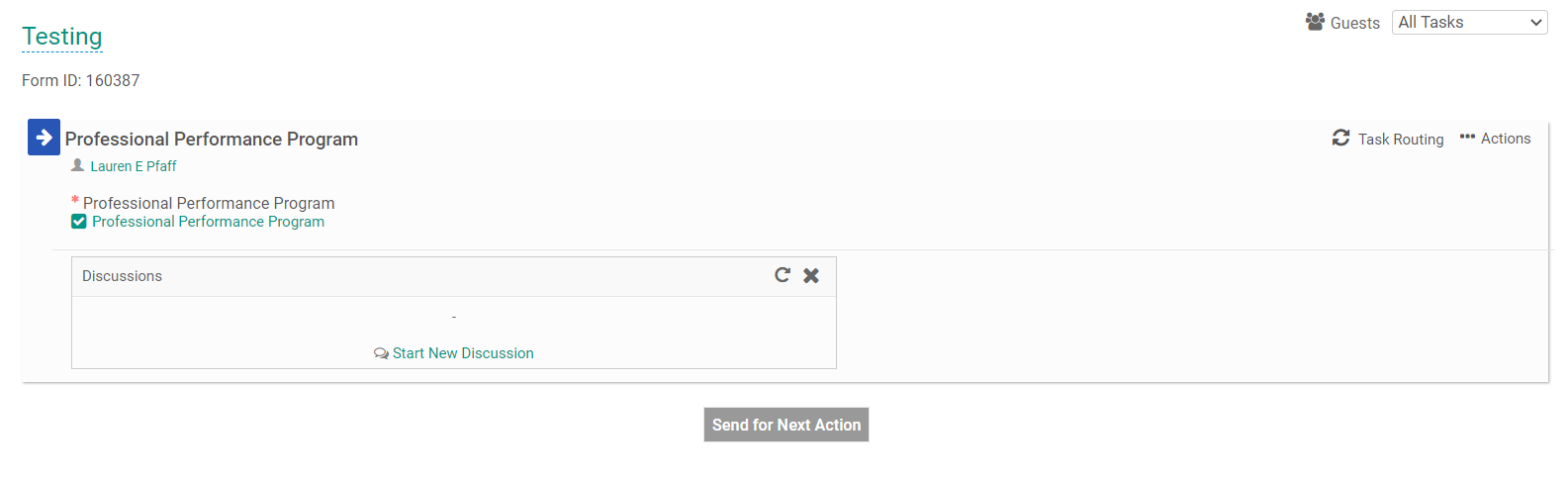 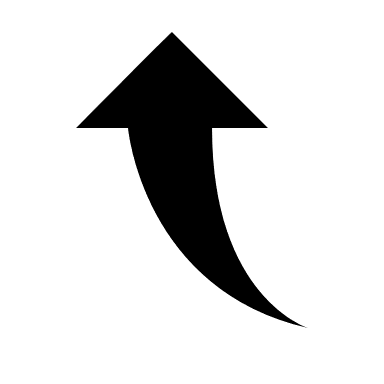 Approving Forms
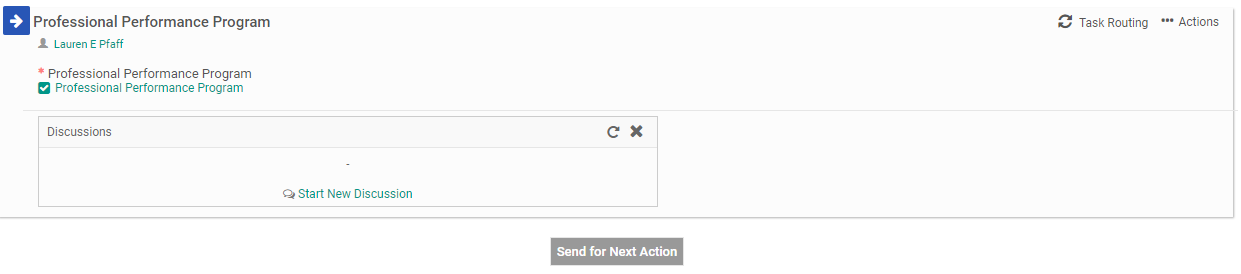 For Employee’s Only
Performance Program
For the Performance Program, the first step is to review the form.
Once you have reviewed everything with your supervisor, please apply your electronic signature, then click the “Send for Next Action” button. 
The form has now been sent to the next reviewer.

For the Evaluation, The first step is to review the form. 
Once you have reviewed it, At the bottom of the form, please apply your electronic signature to the “Employee Name” box.
Once you have reviewed it and applied your electronic signature, please click the “Send for Next Action” button.
 The form has now been sent to the next reviewer.
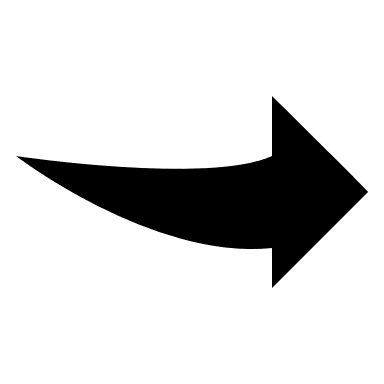 Evaluation
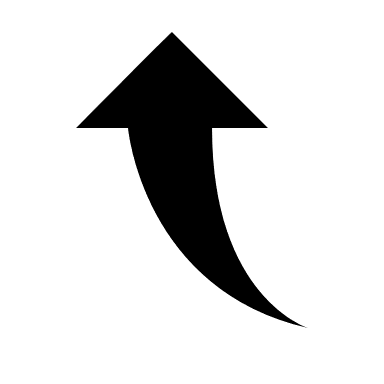 Thank you for watching!
Should you have any questions, please feel free 
to contact Human Resources at HR@farmingdale.edu